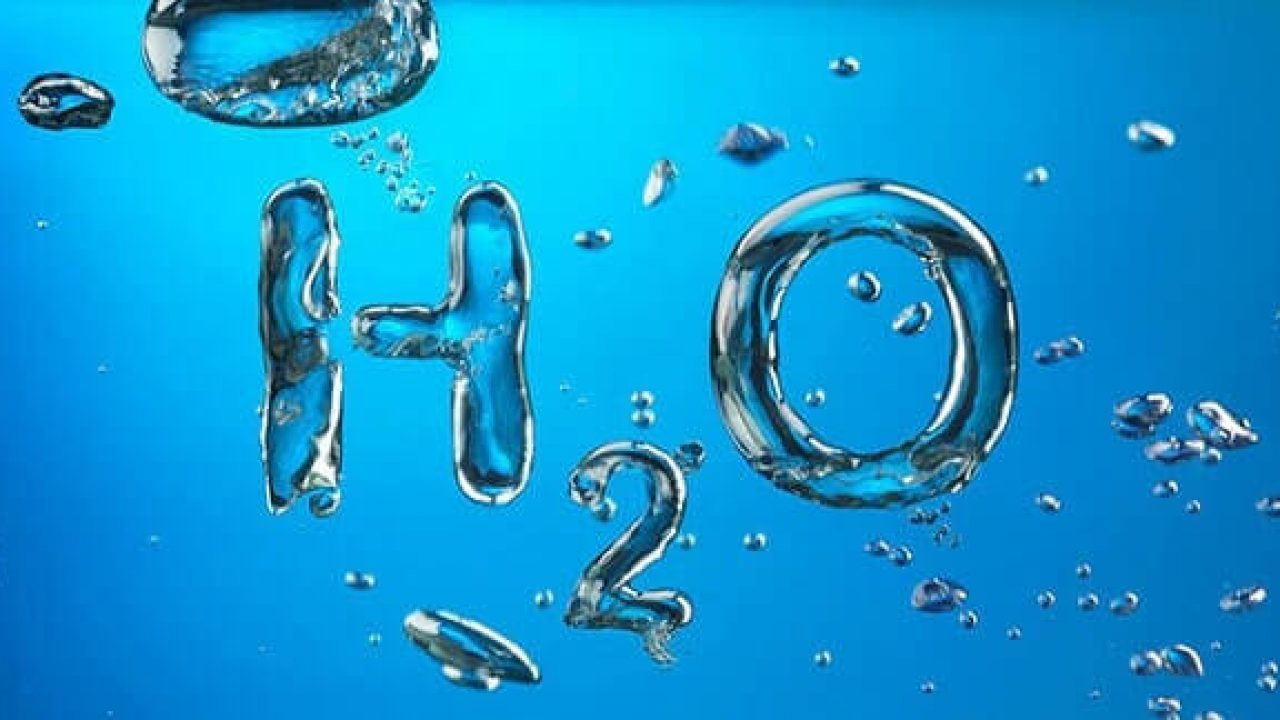 Farmasötik su, çeşitleri ve kontrolleri

A.Ü Eczacılık Fakültesi Farmasötik Teknoloji Ab.Dalı

Prof.Dr.Tansel ÇOMOĞLU
FARMASÖTİK ÇÖZÜCÜLER
Eczacılıkta kullanılan çözücü ve  taşıyıcılar:
*Su
*Susuz çözücüler
2
GENEL TANIMLAR
SU
Fizyolojik olarak inert olması ve vücut  sıvılarının yapısına uygun olması
nedeni ile	en fazla
Eczacılık alanında
tercih edilen çözücü ve taşıyıcıdır.
4
GENEL TANIMLAR
TDK İlaç ve Eczacılık Terimleri Sözlüğü  Farmakopeler
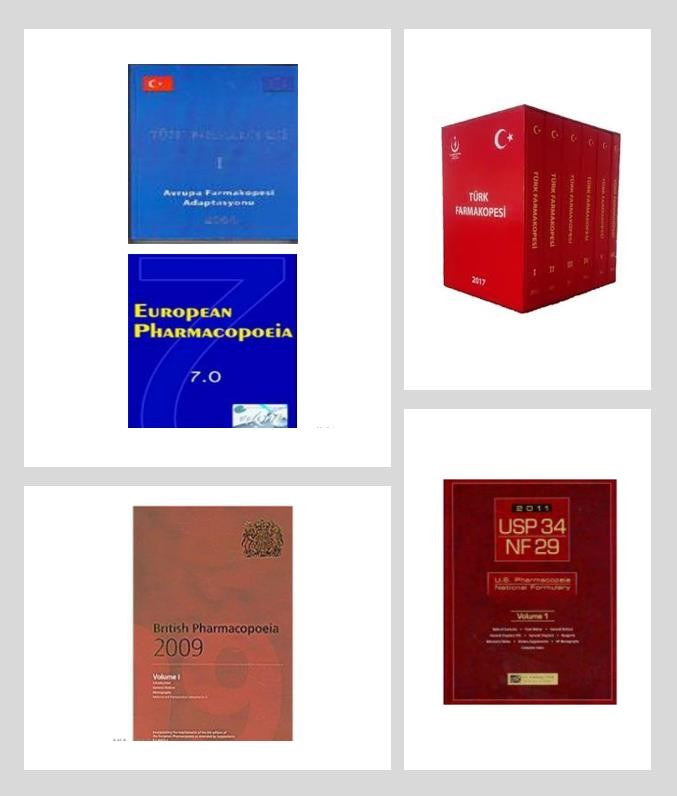 Farmasötik Teknoloji ABD.  Prof.Dr. Ayhan SAVAŞER
11.02.2021
4
GENEL TANIMLAR
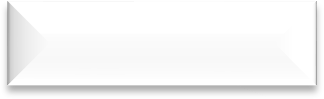 SU
Günlük hayatta kullandığımız çeşme suyu, nehir,  göl, kuyu ve kaynaklardan sağlanmakta olup  içerisinde kalsiyum, demir, magnezyum,
potasyum ve sodyum gibi iyonları, ağaçlardan  ve bitkilerden gelen organik maddeleri,  atmosferdeki diğer gazları içerebilmektedir.
Ayrıca doğal suda kil, kum, Echerichia coli gibi
bakteriler de bulunabilir.
5
su
Doğal		çevrede	giderek		çoğalan	ev	 ve	endüstri  atıkları,	zirai	ilaçlama	vb.	faktörlere		de	bağlı	olarak
farmasötik	amaçla	kullanılabilmesi
kirlenen
suların
için
‘‘Çevre Koruma Ajansı’’
(Environmental Protection Agency (EPA))
tarafından	kabul
edilen
içme	suyu
spesifikasyonlarına 	.
getirilmesi gerekir
EPA içme suyunun mineral içeriği hakkında bilgi  vermemiştir, standart; mikrobiyal saflık üzerindedir.  Bir ay içinde alınan örneklerin (örnek sayısı  popülasyon yoğunluğuna göre ayarlanmaktadır) en  fazla %5'inde koliform mikroorganizma  bulunabilir.	10
GENEL TANIMLAR
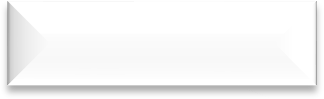 SU
İŞLEM:
Normal şartlarda	olacak su öncelikle
içme suyu
çöktürme, süzme, iyon değiştirme gibi uygun
yöntemler uygulanarak  uzaklaştırılır.
çözünmemiş maddelerden
Havalandırma, klorlama ve süzme (kömürden)
işlemleri ile tadının düzeltilmesi ve
patojen
sağlanır.
mikroorganizmalardan kurtarılması
Bu şekilde hazırlanan çeşme suyu bile eczacılıkta
kullanılacak yeterlilikte değildir.	Çeşme suyunun
ö11.0z2.20e21  llikleri zaman içinde değişebilmektedir.
11
su
Bu açıklamadan anlaşılacağı üzere saflaştırılacak  su, içme suyu spesifikasyonlarına uymuyor ise  saflaştırma işlemlerine geçmeden önce içme suyu  standartlarına getirilmesi gerekir. Sadece bu su,
saflandırılmış	su	(purified	water)	imalatında
kullanılabilir.
1
8
FARMASÖTİK ÇÖZÜCÜLER
Su kaynağına bağlı olarak mevsimlere göre içme  suyunun kalitesi değişeceğinden spesifikasyonların  belirlenmesinde ve sistem tasarımında, yıl içinde  kalitenin en düşük olduğu aya ilişkin analiz  raporları esas alınmalıdır.

•
1
9
FARMASÖTİK ÇÖZÜCÜLER
Farmakopelerde	kayıtlı sular aşağıda sıralanmıştır:
(USP)
Çeşme (İçme) Suyu
Saflandırılmış Su
İnjeksiyonluk (Pirojensiz) Su
Taze injeksiyonluk su
Steril injeksiyonluk su
Steril ve bakteriyostatik ajanlı injeksiyonluk su
İrigasyon amaçlı su
inhalasyon için su
Yıkama ve durulama için su
Soğutma için su kayıtlıdır.

Dünya Sağlık Örgütü (WHO) ise yumuşatılmış su, son durulama için su, temiz  buhar ve otoklav için su tanımlarını da vermektedir.
5
GENEL TANIMLAR

FARMASÖTİK AMAÇLI SU
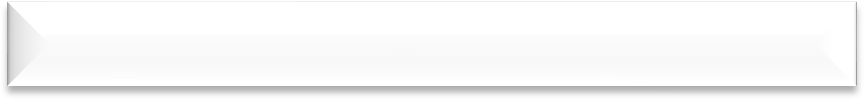 Farmakopelerde kayıtlı su çeşitleri şunlardır.
İçme Suyu  Saf Su
Yüksek saflıkta su  Steril Saf Su
Enjeksiyonluk Su
Steril Enjeksiyonluk Su
Bakteriostatik İçeren Enjeksiyonluk Su
1
11
1.02.2021
GENEL TANIMLAR

1. İçme Suyu
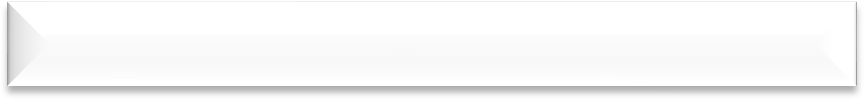 Amerikan Farmakopesi (USP)’de içme suyu,  Dünya Sağlık Örgütü (WHO) tarafından belirlenen
uygun olan su olarak
içme suyu kılavuzuna
tanımlanmıştır.

İçme suyunun;
Ar-Ge kimyasal sentez aşamasının ilk evrelerinde,
Farmasötik üretimde kullanılan ekipmanların  temizliğinin ilk aşamasında veya
*Farmasötik su üretiminde kullanıldığı için
kalitesi oldukça önemlidir.
Prof.Dr. Ayhan SAVAŞER
15
GENEL TANIMLAR
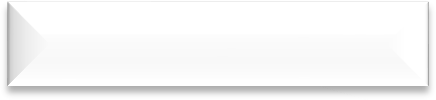 DİSTİLE SU
Distile Su (Aqua Destillata, Eau Distillée);
Eczacılıkta sadece su terimi ile distile su anlaşılır.
.
Distile su, bazı kaynaklarda	saf su olarak da nitelendirilir
İyi bir çözücüdür, ucuzdur; ayrıca fizyolojik sıvılarının  yapısına da uygundur.

Distile su;
İyi kaliteli bir	veya
çeşme (içme) suyundan
deiyonize
sudan hareket edilerek normal şartlarda
*distilasyon veya
*vakum distilasyonu ya da
*buh11.a02.2r021 ile distilasyon
yapılarak hazırlanır.
16
GENEL TANIMLAR
2. 1. Saf Su
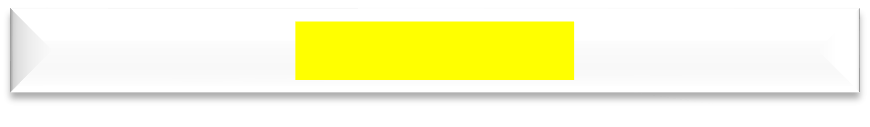 Saf su (saflandırılmış su, arıtılmış su);
İçme suyundan hareketle	,
deiyonizasyon
distilasyon, iyon değiştirici, tersine ozmoz ve  filtrasyon gibi (membran filtreler kullanılır) uygun  yöntemlerle hazırlanır.
Saf su eldesinde, iyonik ve organik safsızlıklar  için verilen farmakope limitlerine uyulmalı,  mikrobiyolojik üremelerden korunmalı ve  kullanılan sistemler de mutlaka valide edilmelidir.  Saf su; steril, apirojen olması zorunlu olan ilaçlar  dışındaki farmasötik ürünlerin hazırlanmasında ve bazı ekipmanların temizliğinde kullanılmaktadır.
14
GENEL TANIMLAR

2. 2. Yüksek Saflıkta Su
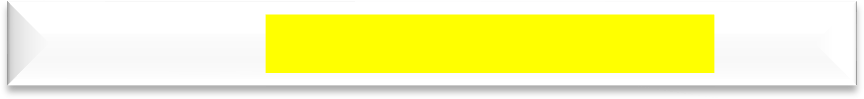 Yüksek saflıkta su:
Saf suyun (veya distile suyun) Ultrafiltrasyon ve  deiyonizasyon gibi yöntemlerle birlikte iki kez  ters ozmoz yöntemi kullanılarak hazırlanır
Enjeksiyonluk suyun gerekmediği ancak
yüksek
biyolojik kalitede suyun gerekli olduğu
.
farmasötik ürünlerin hazırlanmasında kullanılır
Bulaşma ve mikroorganizma çoğalmasına engel
olacak şekilde depolanır ve dağıtılır.
15
GENEL TANIMLAR
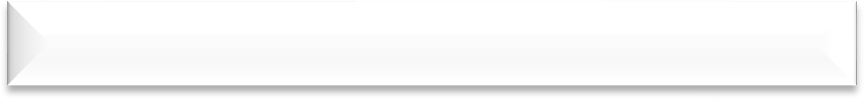 3. Steril Saf Su
3. Steril Saf Su
Uygun sterilizasyon yöntemleri ile
sterilize edilmiş
ve ambalajlanmış saf sudur.

Parenteral yoldan uygulanmayan, farmakopede  kayıtlı dozaj şekillerinin hazırlanmasında  kullanılır.
16
GENEL TANIMLAR
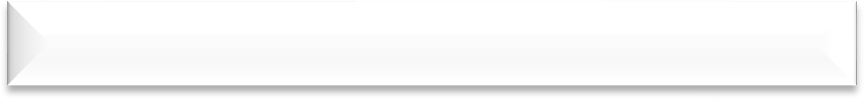 4. Enjeksiyonluk Su
Enjeksiyonluk su (apirojen su);  enjeksiyonluk preparatların hazırlanmasında  çözücü ya da taşıyıcı olarak kullanılan pirojen  içermeyen sudur.
(pirojen kontrolü yapılmalıdır)
Saf suyun son aşamada distilasyon veya ters
ozmoz ile işleme sokulması ile hazırlanır.
Enjeksiyonluk su hazırlanması, saklanması ve
dağıtımında kullanılan	mikrobiyolojik
sistemin,
bulaşmadan ve
endotoksin
oluşumundan korunması ve işlemlerin
valide
11.02.2 edilmesi gerekmektedir.
20
021
GENEL TANIMLAR

4. Enjeksiyonluk Su
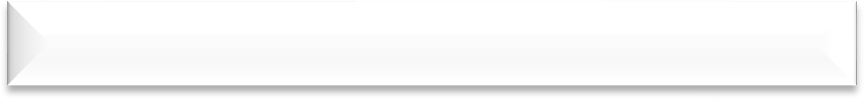 Enjeksiyonluk su:
*
Avrupa Farmakopesi (Ph Eur)
İletkenlik: 200C de max. 1.1 μS/cm dir.  Diğer özellikleri saf su ile aynıdır.
** Amerikan Farmakopesi (USP)
Taze distillenmiş sudur.
Enjeksiyonluk preparatlar, göz, kulak ve burun  damlalarında kullanılır.
Steril ve apirojeFarmnasödtik Tierkn.oloji ABD.
21